세상 모든 자연과 통하다
GLOBAL ECO THE SAEM
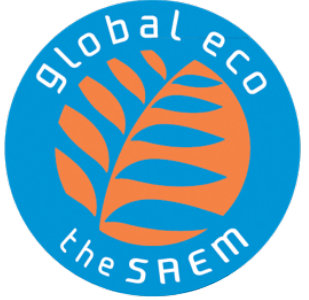 Miracle Cream
Miracle Cream
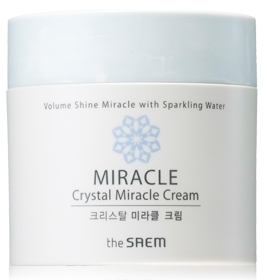 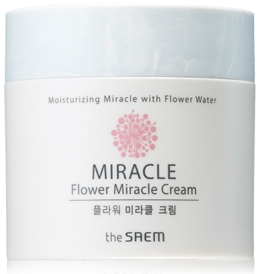 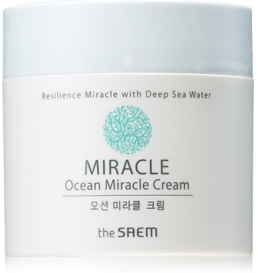 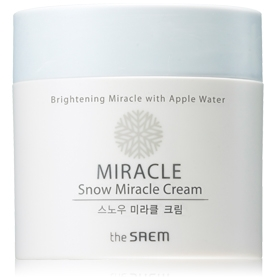 Ощутите эффект популярных косметических инъекций с помощью новых чудо-кремов от бренда The Saem! 
В Корее существует множество популярных косметических инъекций, которые применяют как женщины, так и мужчины,  желающие  улучшить свой внешний вид и получить от них максимальный результат. Но стоит отметить, что эти процедуры, как правило, довольно дорогостоящи и  обладают побочными эффектами  (например,  вызывают отечность или покраснение кожи). Новинки из серии Miracle Cream  разработаны на основе  ингредиентов, используемых в  4-х популярных косметических инъекциях, предназначенных для решения той или иной проблемы.
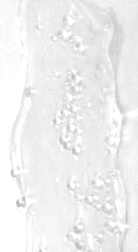 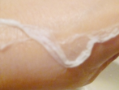 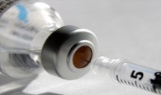 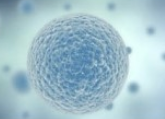 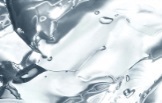 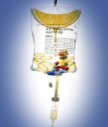 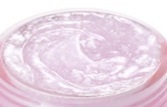 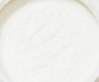 Формулы на основе ингредиентов, входящих в состав четырех популярных косметических инъекций
Только натуральные ингредиенты
Изготовлены по новой технологии и
обладают обновленной текстурой
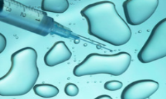 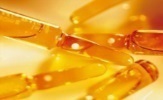 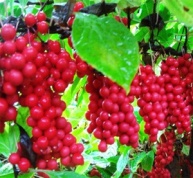 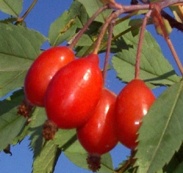 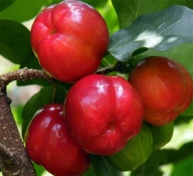 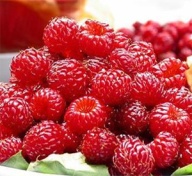 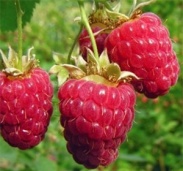 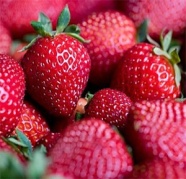 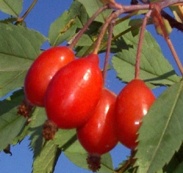 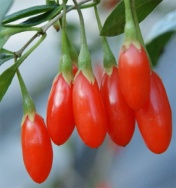 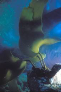 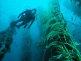 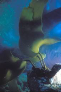 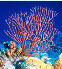 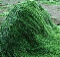 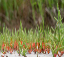 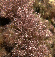 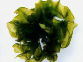 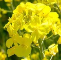 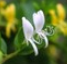 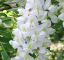 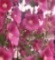 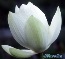 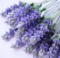 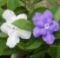 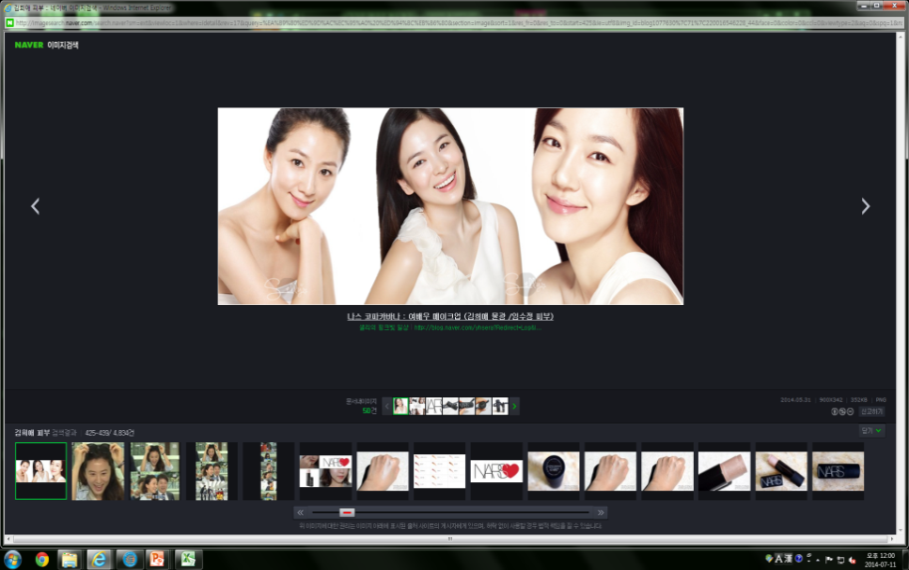 Miracle Cream
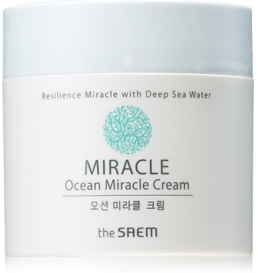 До
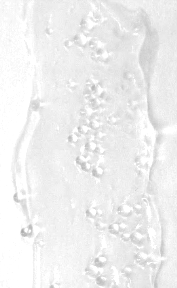 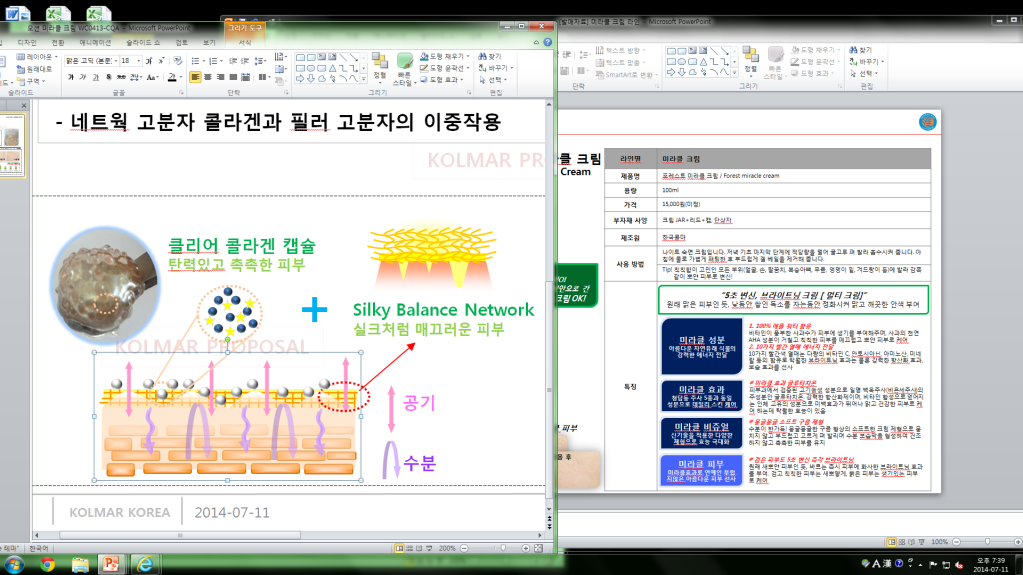 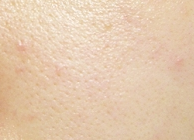 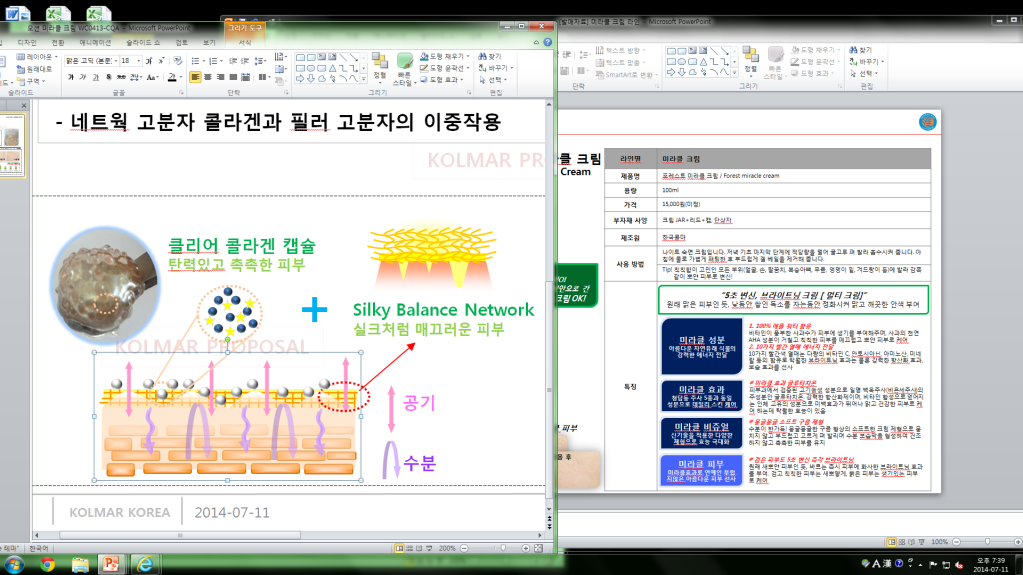 После
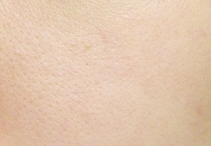 Пример рекламы введения инъекции для контурной пластики лица
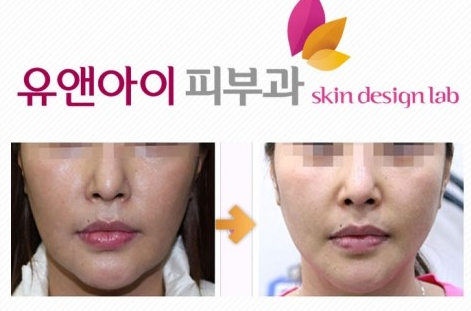 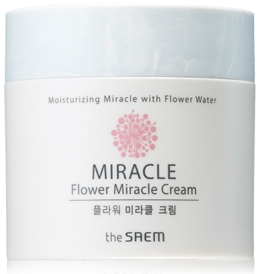 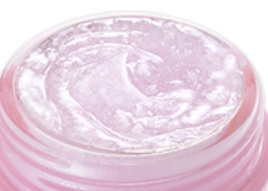 [ From Moist Glow Shot Advertisement]
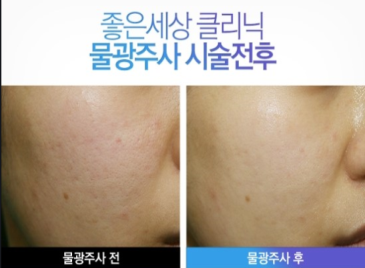 Miracle Cream
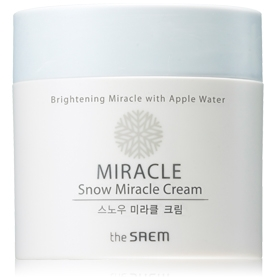 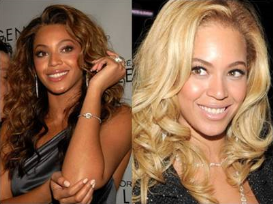 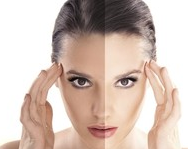 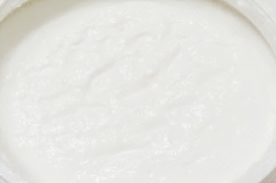 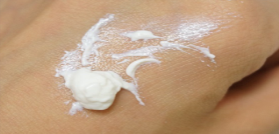 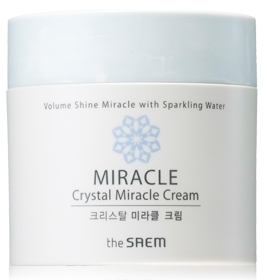 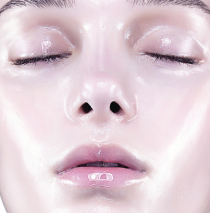 Крем для мгновенного придания коже сияния и объема
Гелевая текстура прекрасно проникает в кожу, питая ее пептидами, улучшающими контуры лица, и важными минералами.
 ▶ кожа приобретает полупрозрачный тон и мягкое деликатное сияние без блеска и перламутра
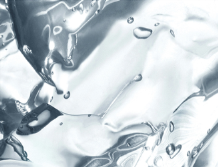